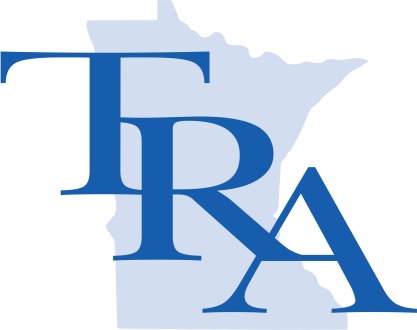 Senate E-12 FinanceMarch 19, 2018
Jay Stoffel, Executive Director
651/205-4252    •    jstoffel@minnesotatra.org
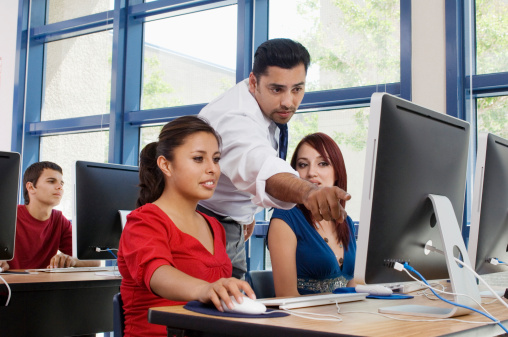 TRA’s membership and mission
Serving teachers for over 100 years – five generations of teachers
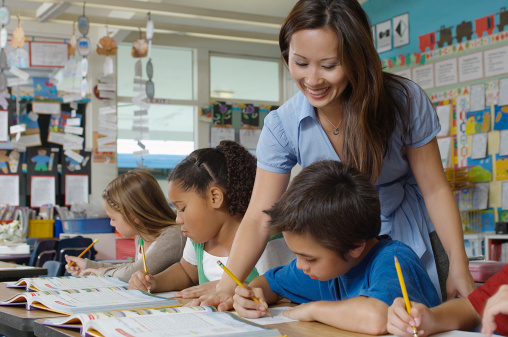 TRA membership – 194,000 people 
82,000 active teachers
65,000 retired public school educators, state college faculty 
14,000 deferred, vested members
33,000 deferred, non-vested members


TRA assets and benefits 
$21 billion in assets
$1.8 billion in annual payments benefit state economy, support 41,839 jobs, generate $6.3 billion in economic activity and $1.4 billion in tax revenue
TRA’s mission: 
Retirement security for Minnesota teachers 
Support state’s education system by attracting and retaining teachers
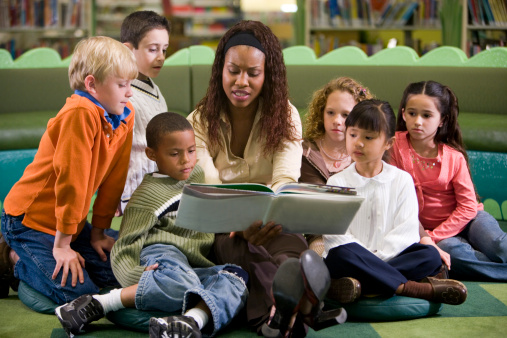 2
TRA Board Goals in 2018

Urgent need for a sustainability bill – must follow the guiding principles of the TRA Board
Obtain funding for any employer contribution rate increase 
Approve 7.5% investment return assumption along with other economic assumption changes adopted by TRA Board
Pass provisions in the 2016 and 2017 administrative bills
3
4
TRA Financial Status
July 1, 2017
Source: TRA actuary, Cavanaugh MacDonald, FY2017 Valuation Report
5
6
2018 session – SF2620 / HF3053
Investment return assumption = 7.5%
7
Fiscal impact on public/charter schools of pension bill – SF2620 / HF3053
* Covered payroll in FY2018 is $4.9 billion; assumes 2.5% annual payroll growth
8
9
TRA Financial Status
June 30, 2017 & 30-year projection*
* Using 7.5% investment return assumption and other economic assumptions adopted by LCPR, February 2018
Source: TRA actuary, Cavanaugh MacDonald
10
How MN contribution rates compare
Employee rates higher, employer rates much lower
Source: NASRA Public Fund Survey 2017 for Social Security covered plans
Relatively low cost. In Minnesota, government pension contributions are only 2.3% of total state and local government spending, compared to an average 4.6% in all other states. (NASRA/Census Bureau)
11
TRA contribution rate history
For most of TRA history employer rate higher than employee rate.
Employer rate
Employee rate
12